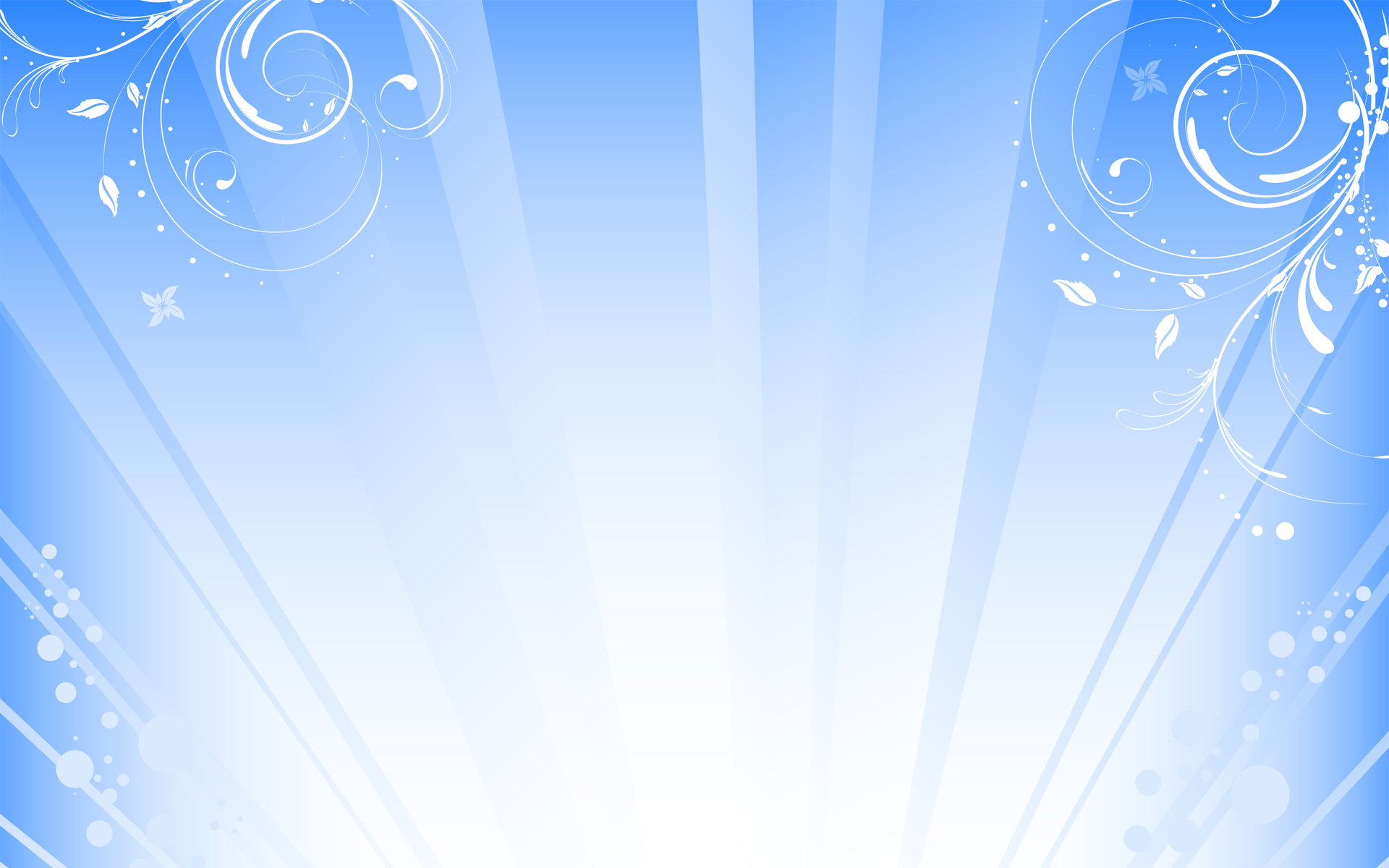 Муниципальное бюджетное дошкольное образовательное учреждение детский сад «Олененок»
Занятие
 художественно-эстетического развития /лепка/
«Северный олень».
 
 
 

Составила:
 Васильева Анна Александровна
воспитатель
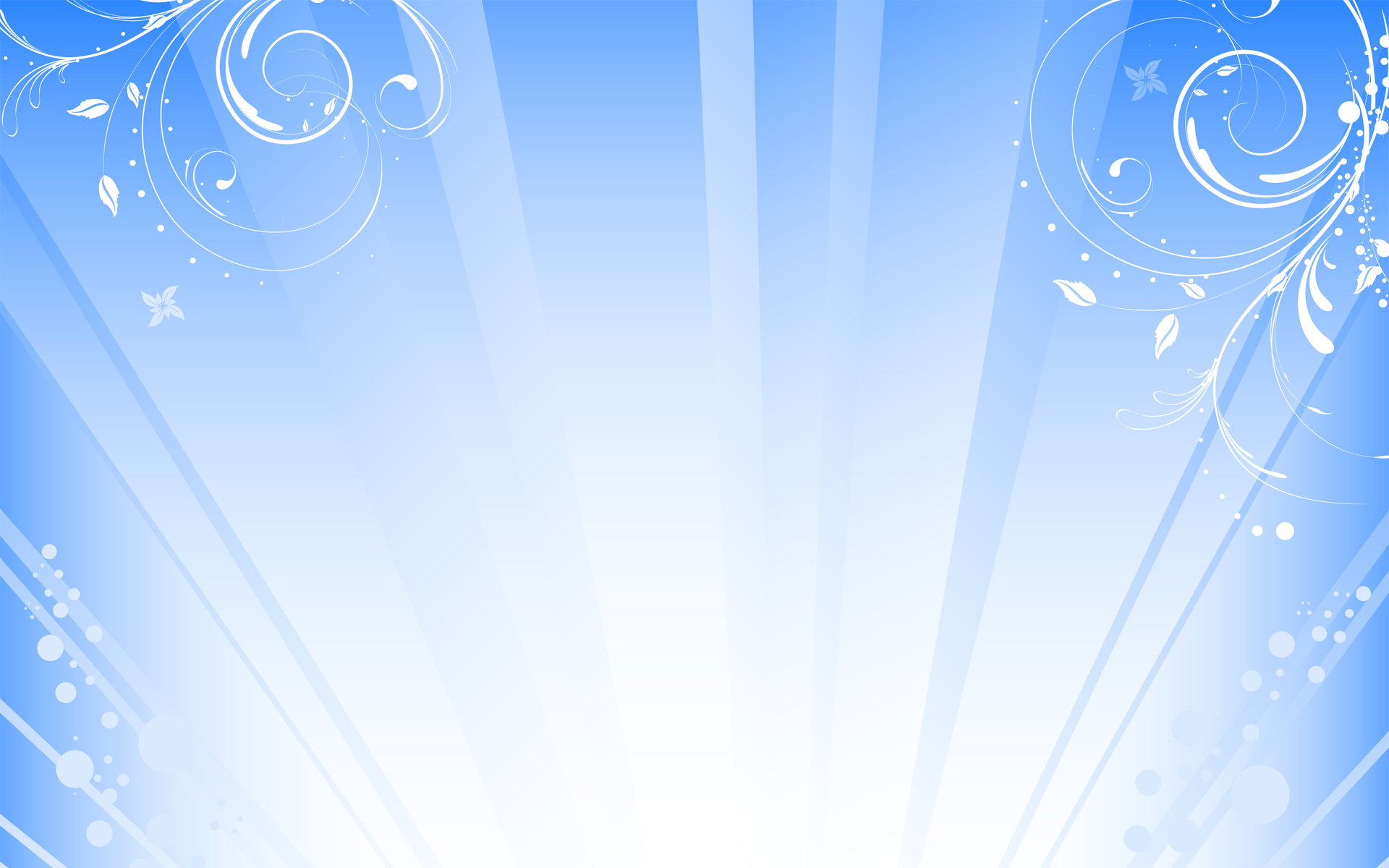 Кто по тундре лихо мчится
И морозов не боится?
Угадайте, что за зверь я!
У меня на лбу - деревья!
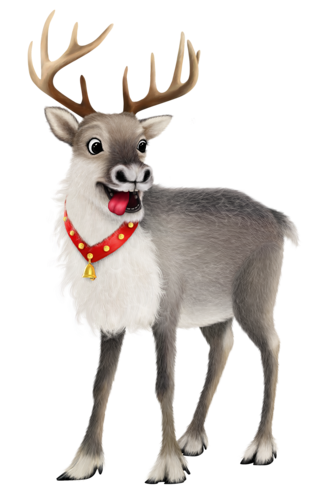 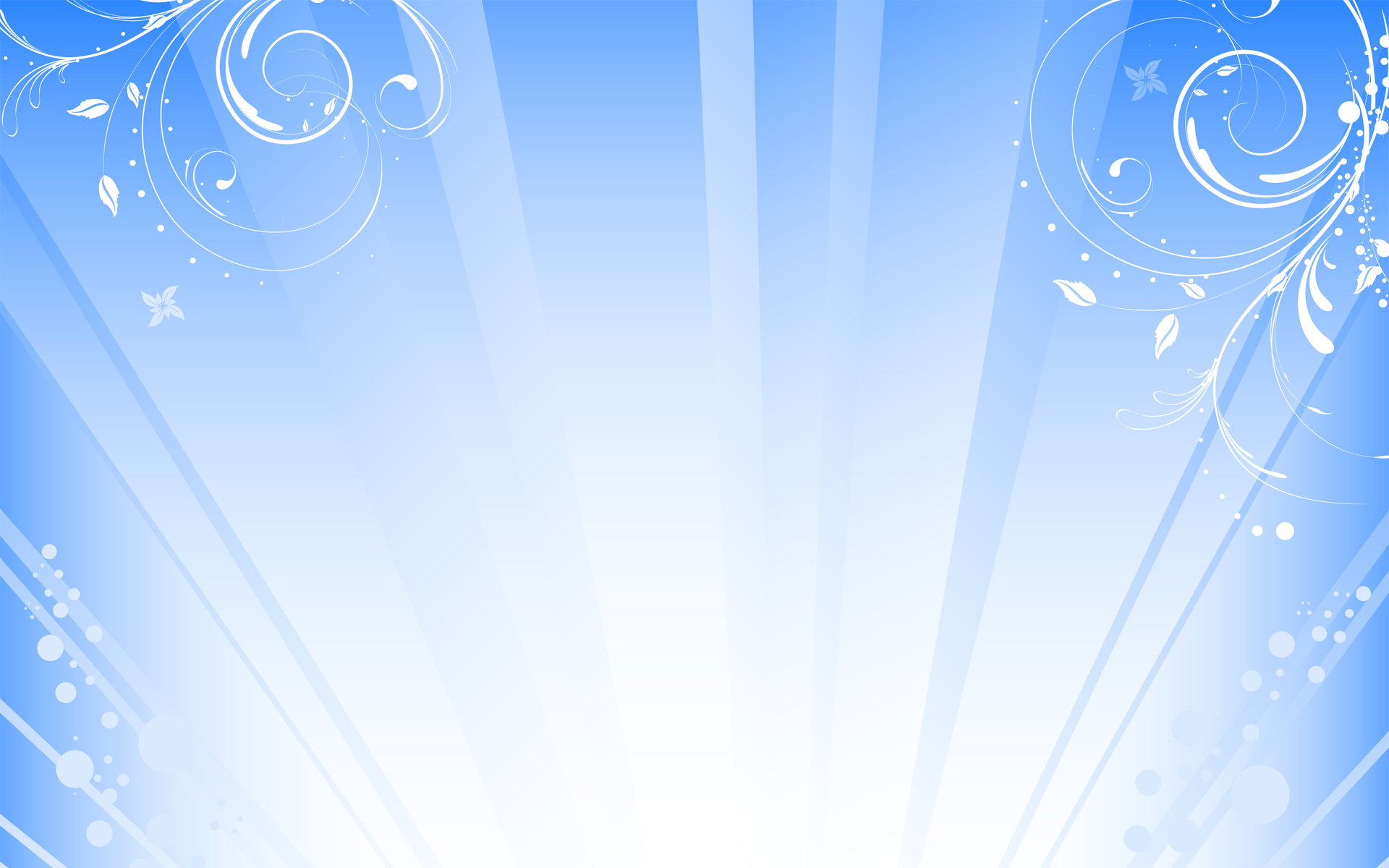 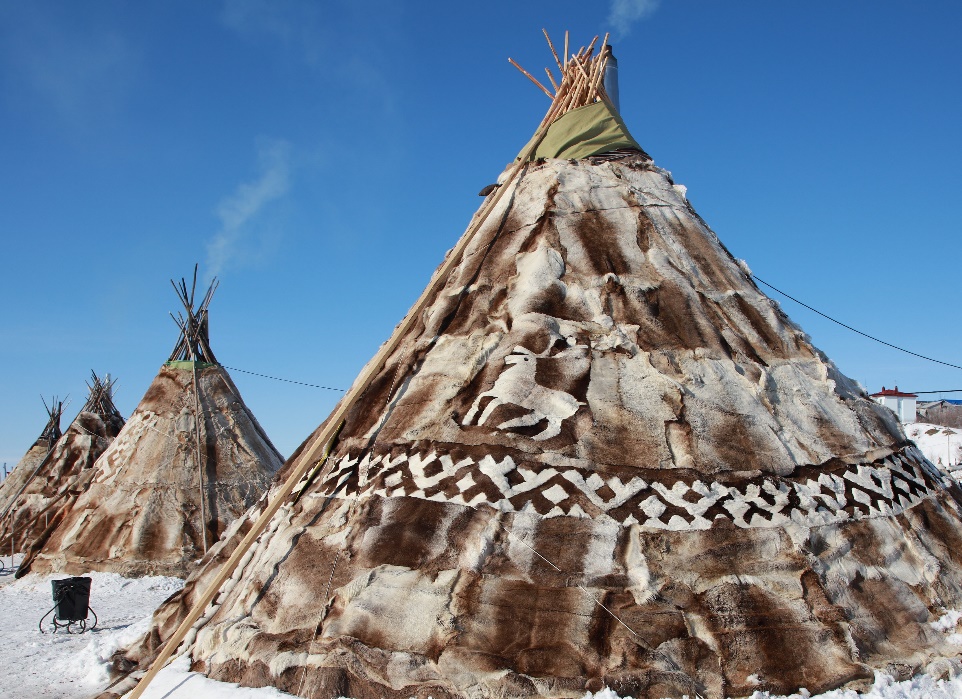 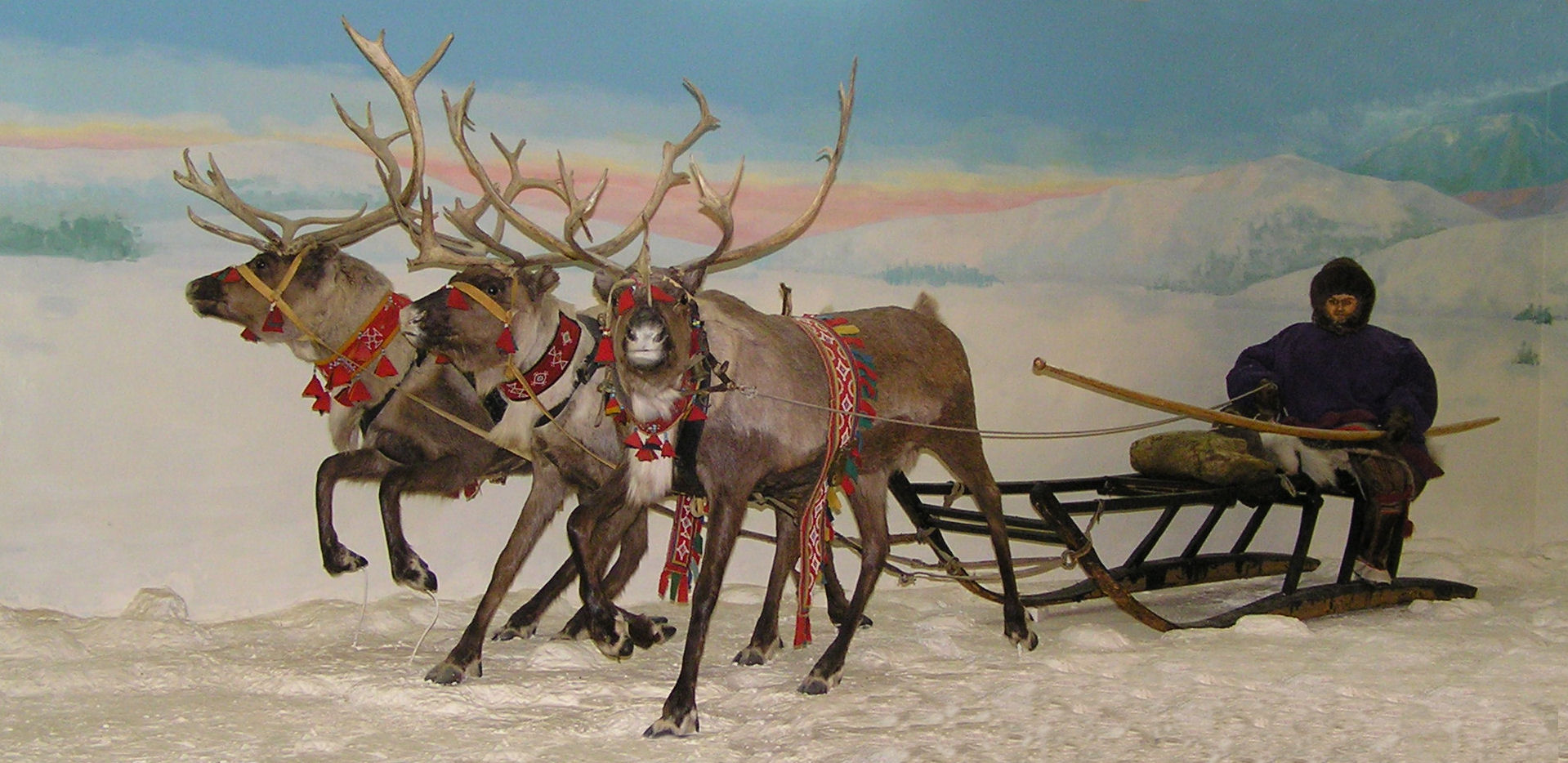 В тундре без оленя нельзя. Нет оленя - нет транспорта, нет меховой одежды, нет еды. Оленьи шкуры согревают чум - дом ненцов. Сверху и внутри чум покрыт оленьими шкурами. В самые морозные дни топится железная печка, и тогда в чуме очень тепло.
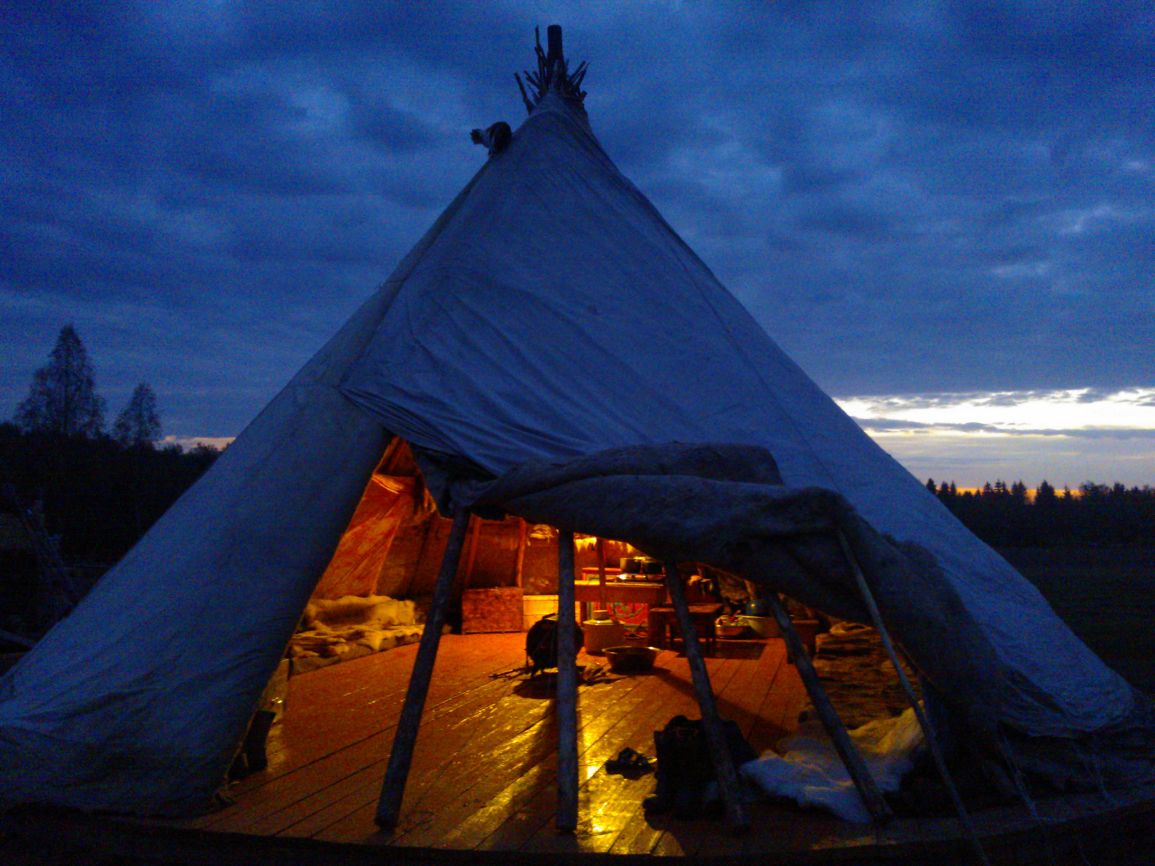 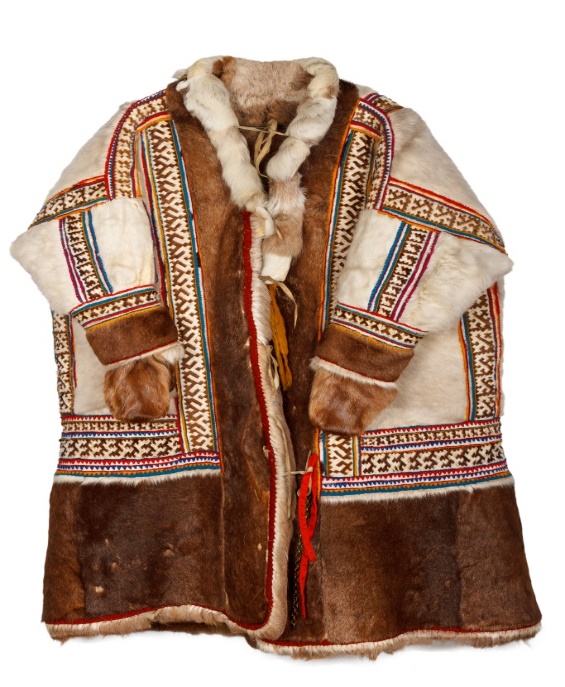 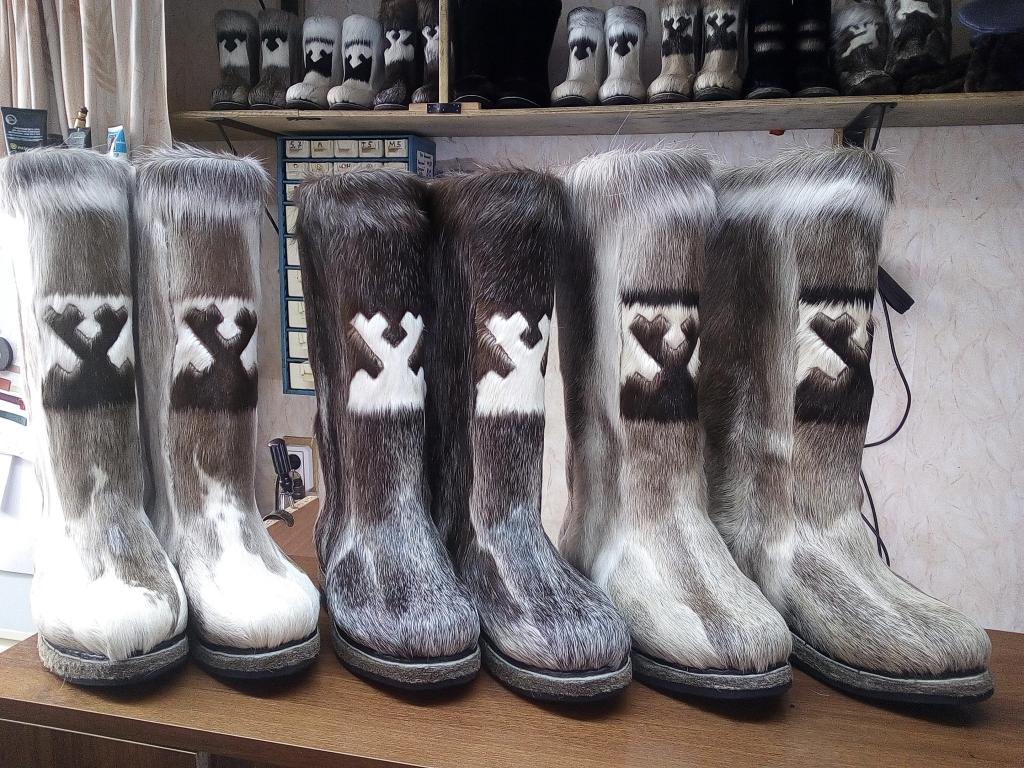 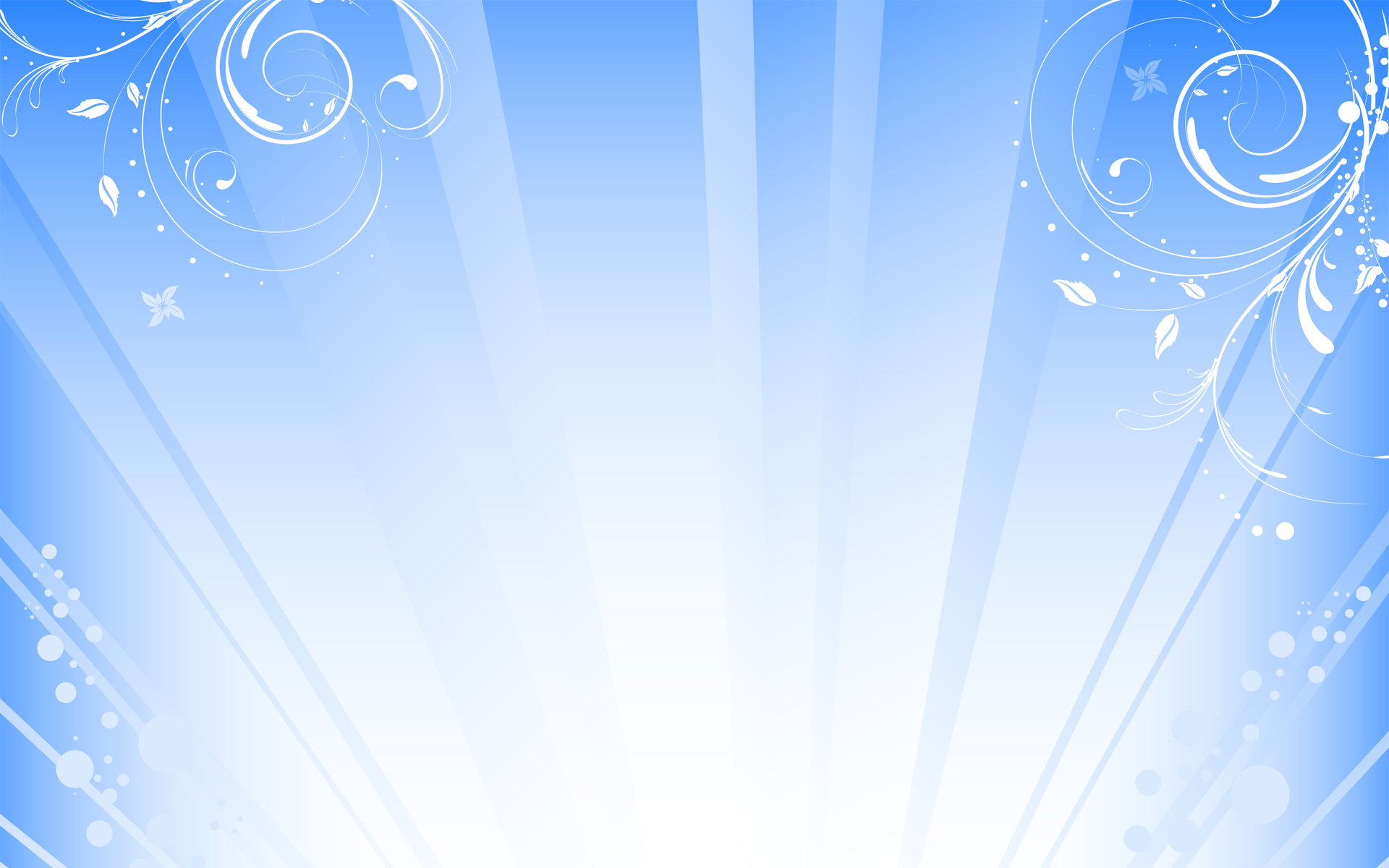 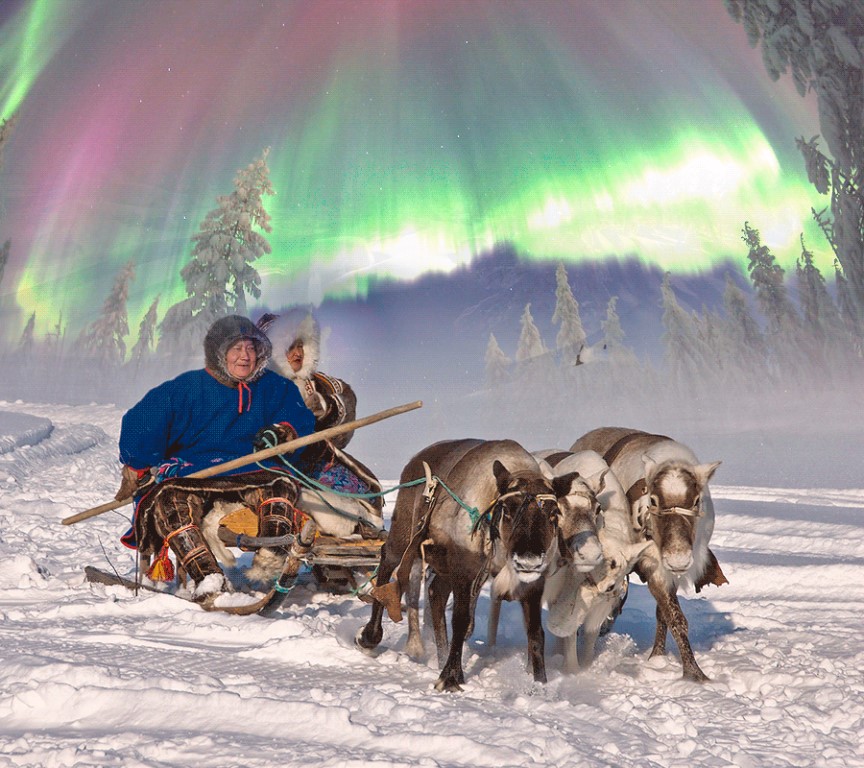 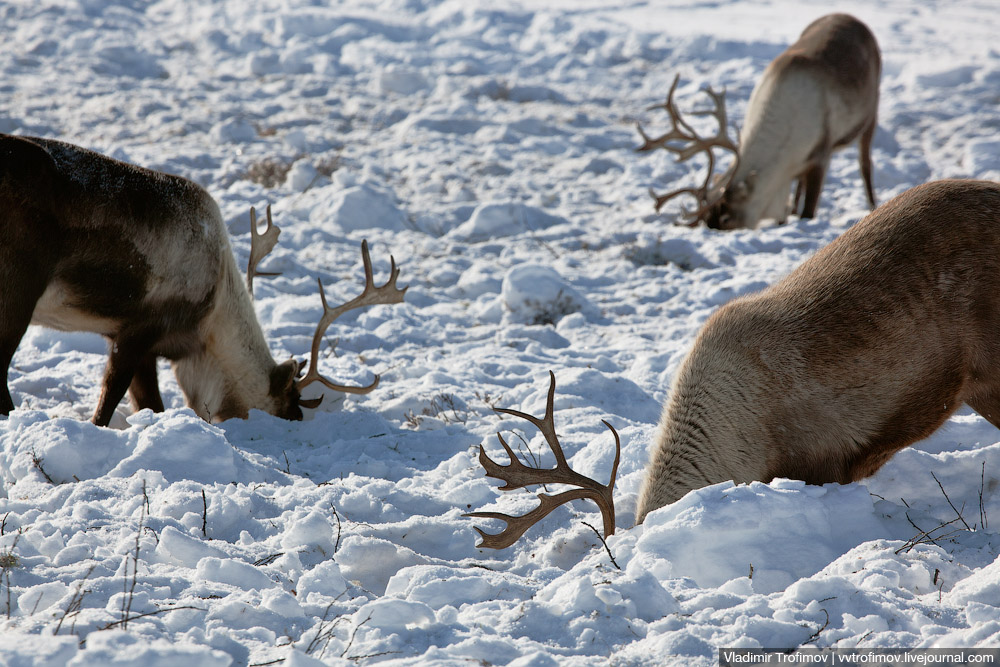 Оленей запрягают в упряжку. И там, где машина не пройдёт по глубокому снегу, оленья упряжка быстро домчит куда нужно.
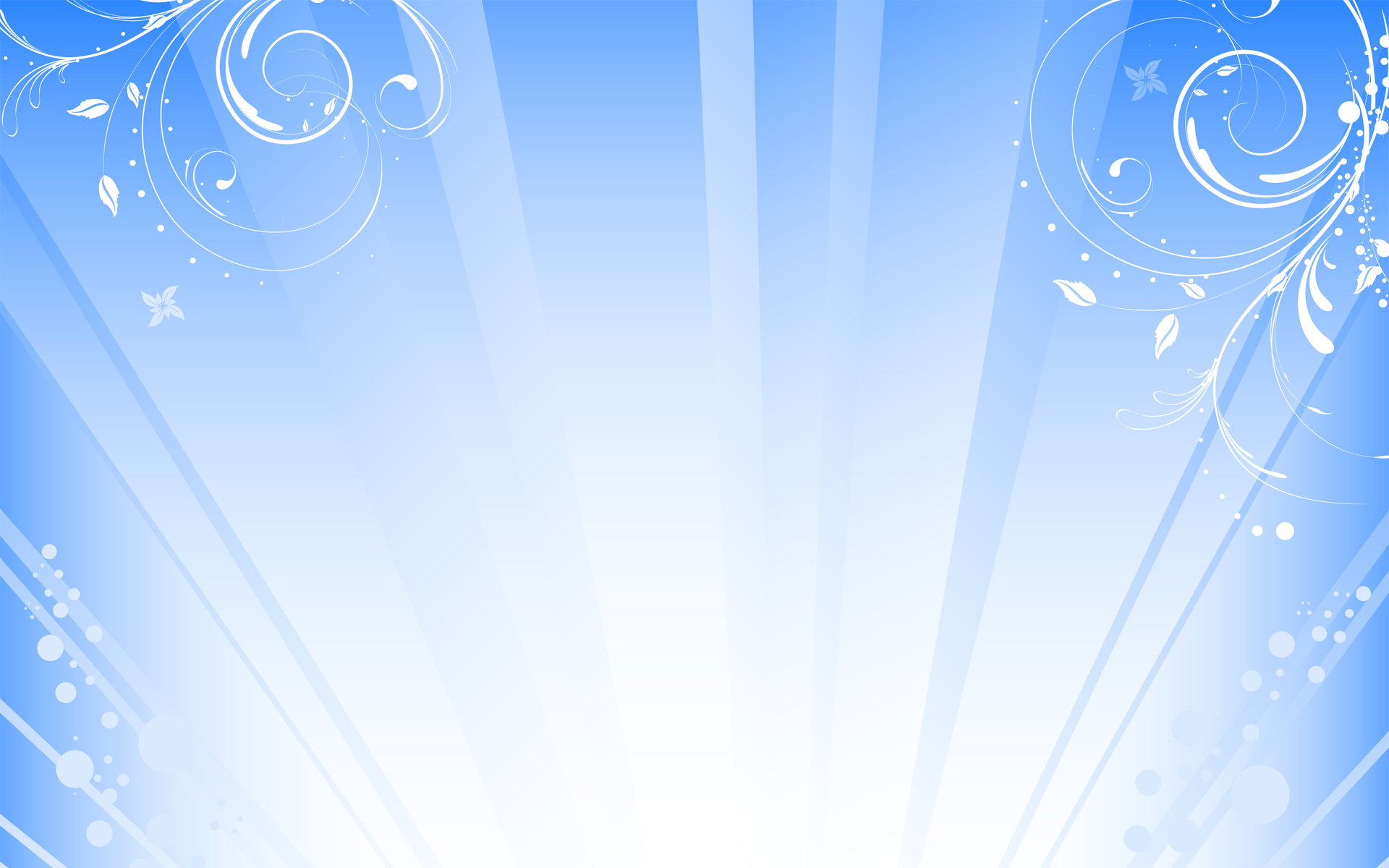 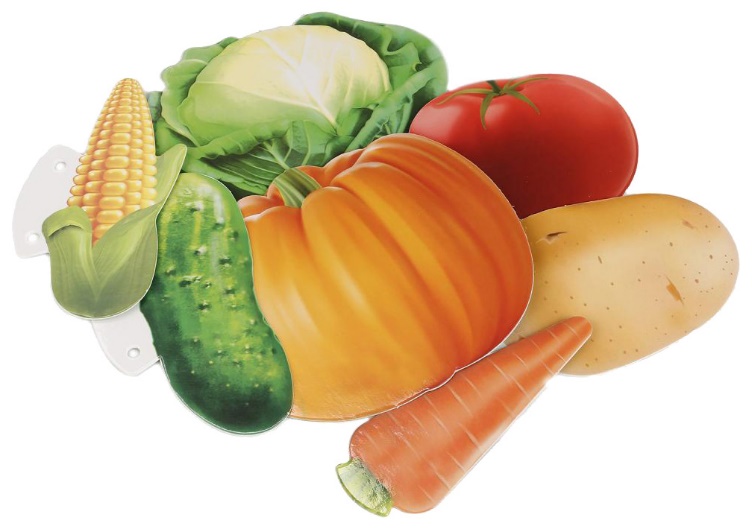 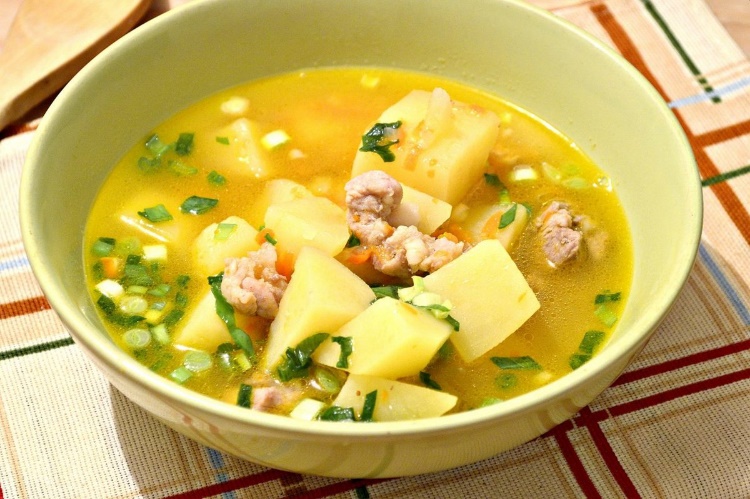 А знаете ли вы, чем питаются олени? 
Расскажите об этом, выбрав правильные ответы:

олени едят мясо, суп, картошку;

олени едят всё, что попадётся;

олени едят ягель - олений лишайник, который растёт в тундре, а также летом траву и грибы.
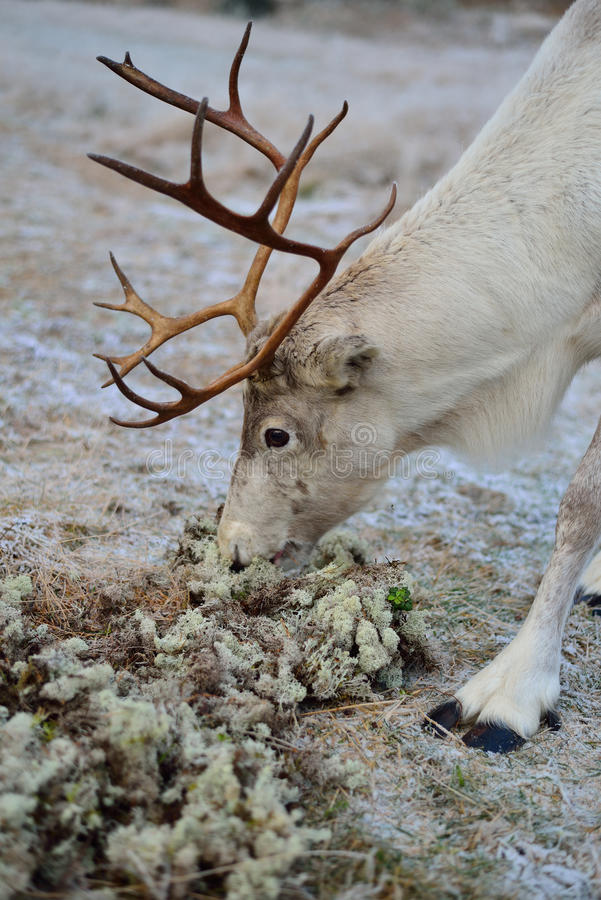 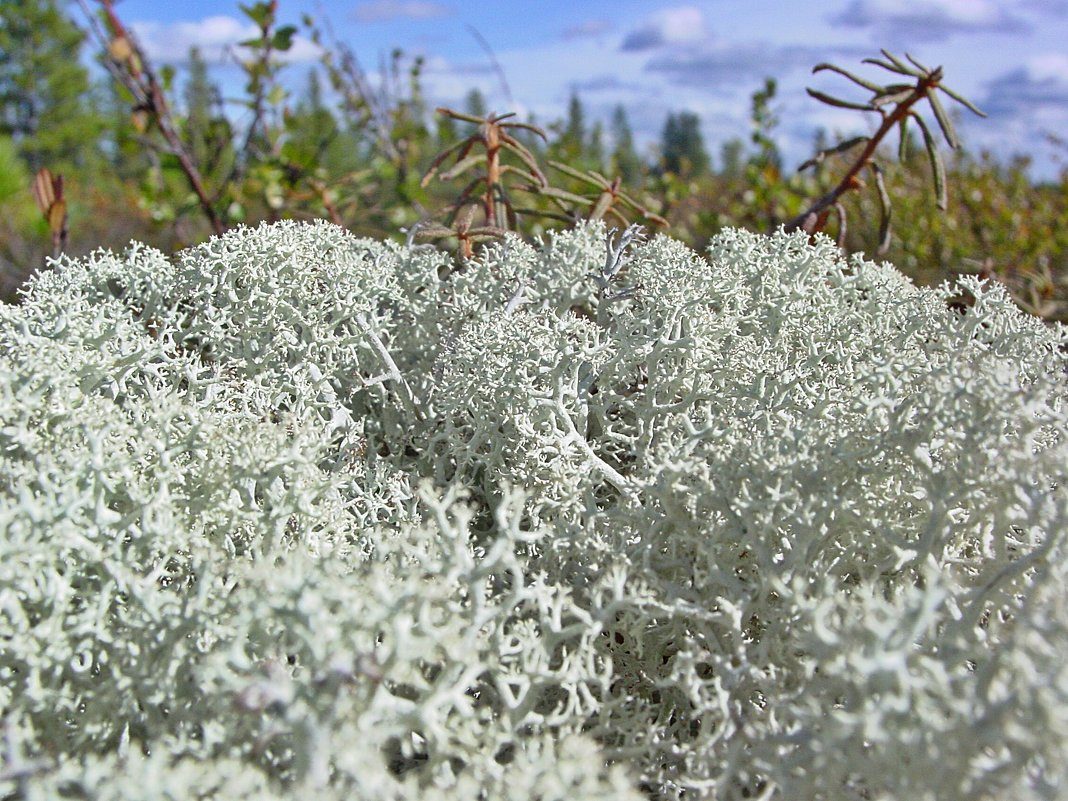 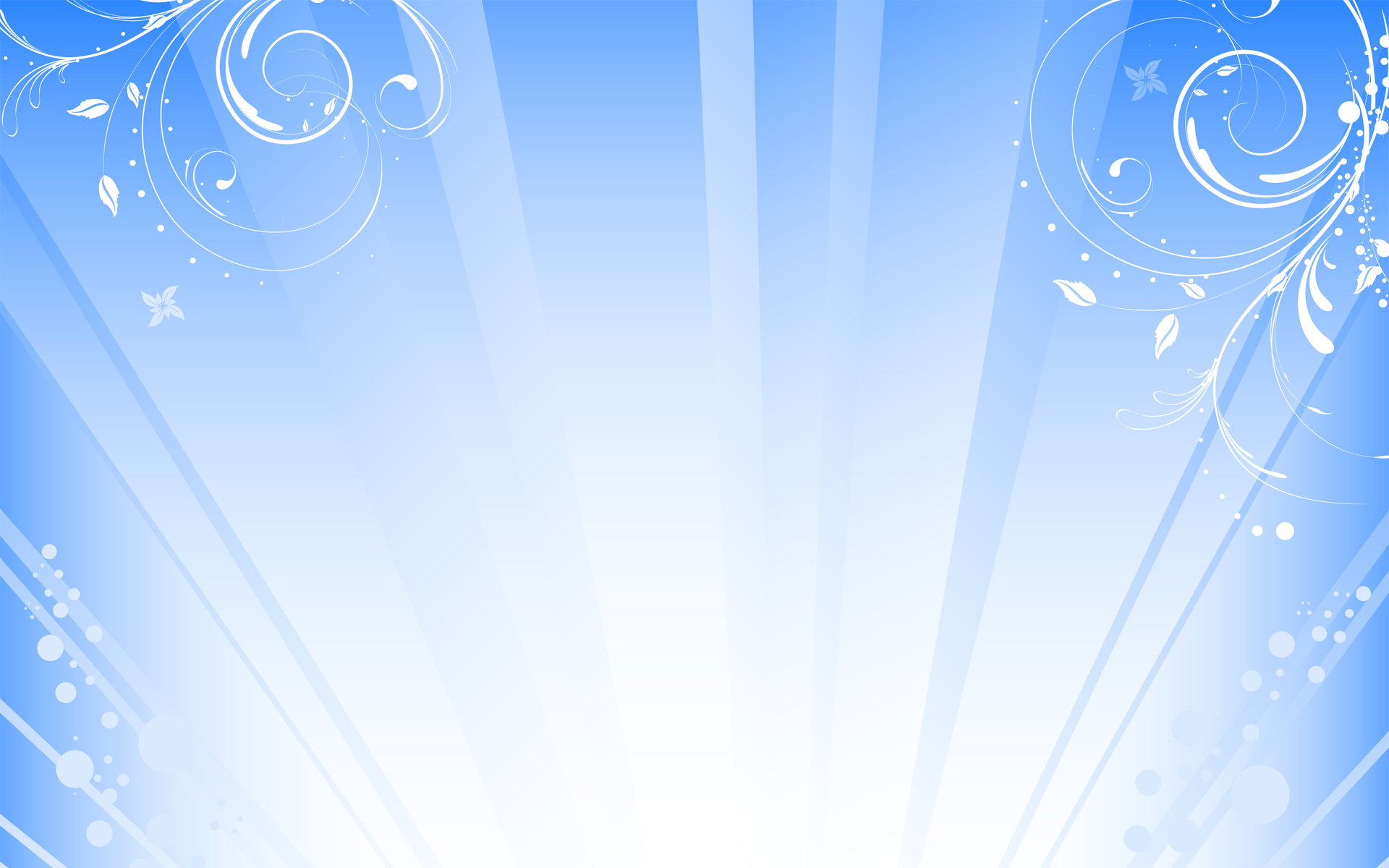 Физкультминутка

У оленя дом большой              (складываем руками над головой крышу дома)
Он глядит в свое окно.  (показываем руками перед собой квадратное окно)
Заяц по лесу бежит.                              (изображаем бег на месте)
В дверь к нему стучит.                     (изображаем стук кулаком в дверь)
       Тук-тук!                                                 (стучим правой ногой в пол)
    Дверь открой!                                            (открываем дверь)
      Там в лесу…                                  (показываем большим пальцем за плечо)
    Охотник злой!                                     (изображаем руками ружье)
Быстро двери открывай,     (делаем приглашающий жест - машем ладонью к себе)
    Лапу мне давай!                                (выставляем руку вперед ладонью наружу)
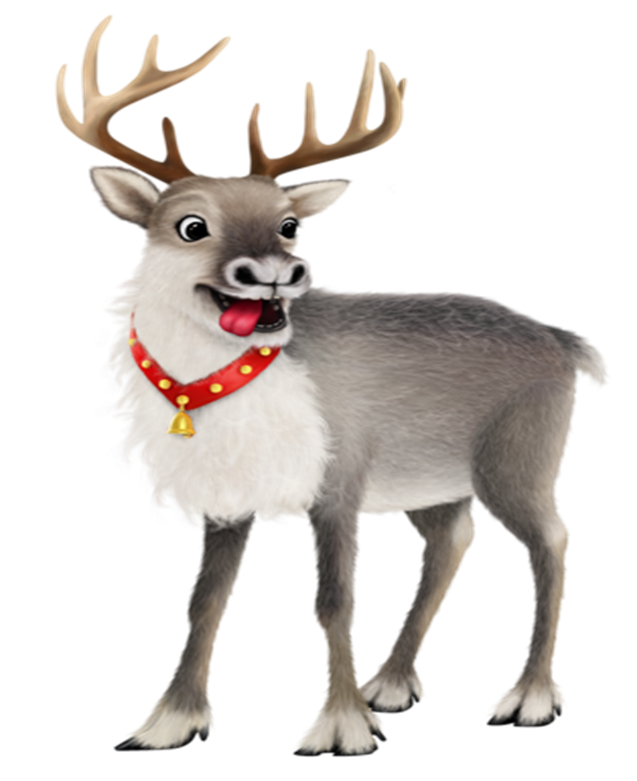 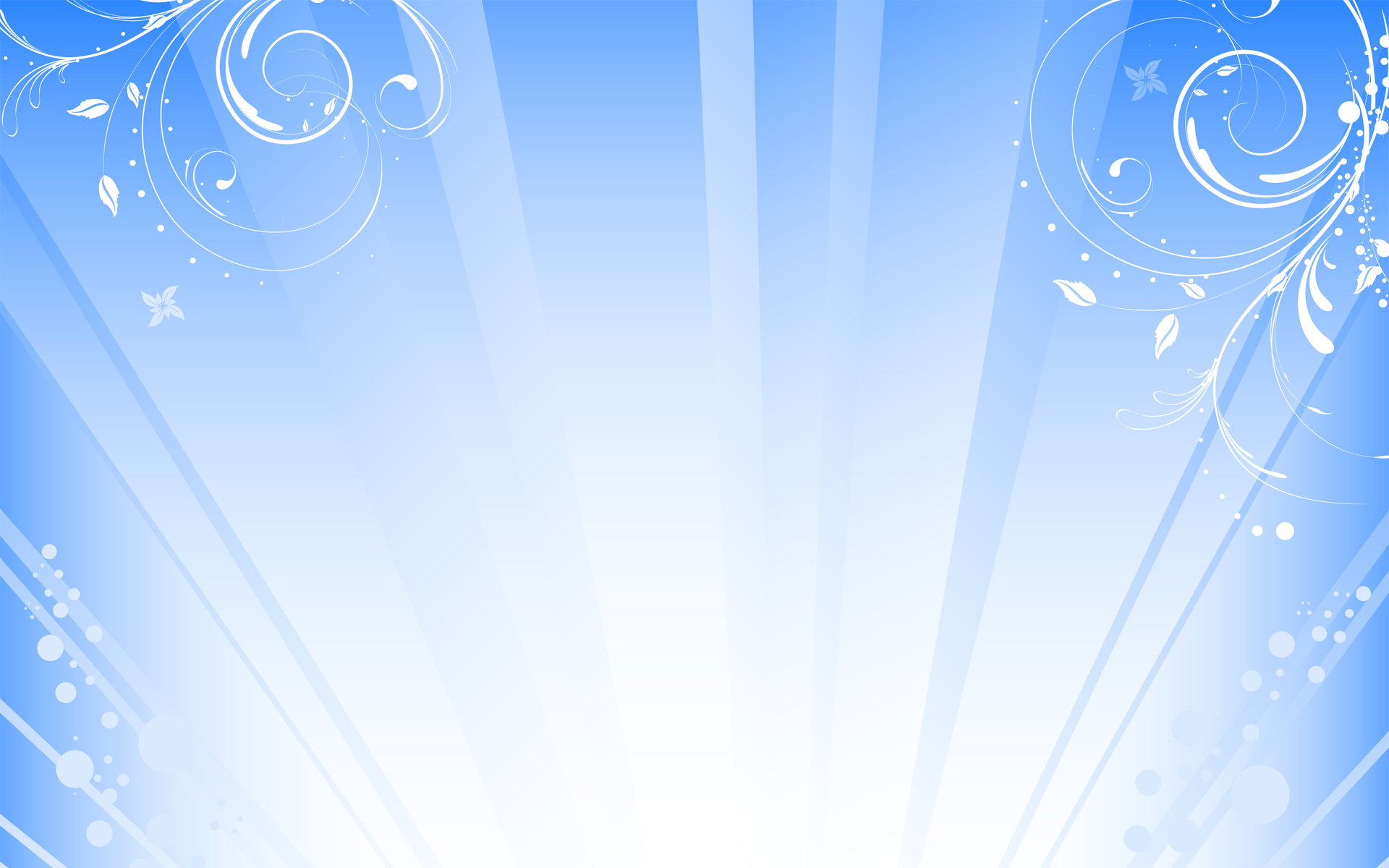 -Давайте мы с вами слепим веселого олененка.
 Посмотрите, какой он симпатичный.
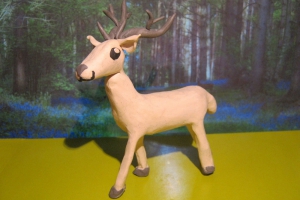 Рассмотрим олененка:
-Какие крупные части есть у олененка?
- На какую форму похожа голова, туловище? (обрисовывающий жест- сравнение с объемной формой – шар, столбик).
- Что больше голова или туловище?
- На какую форму похожи ноги?
- Что есть на голове на туловище?
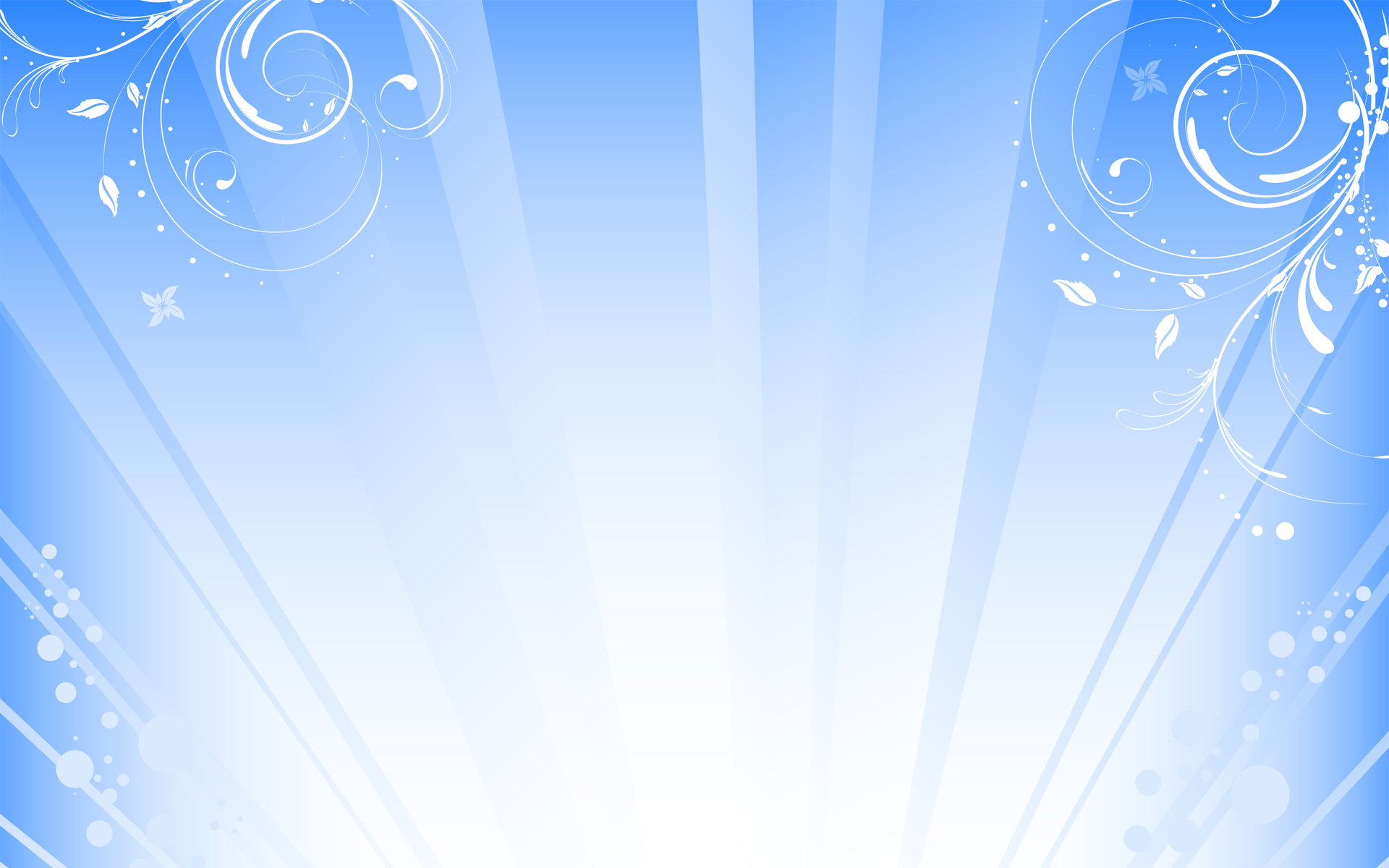 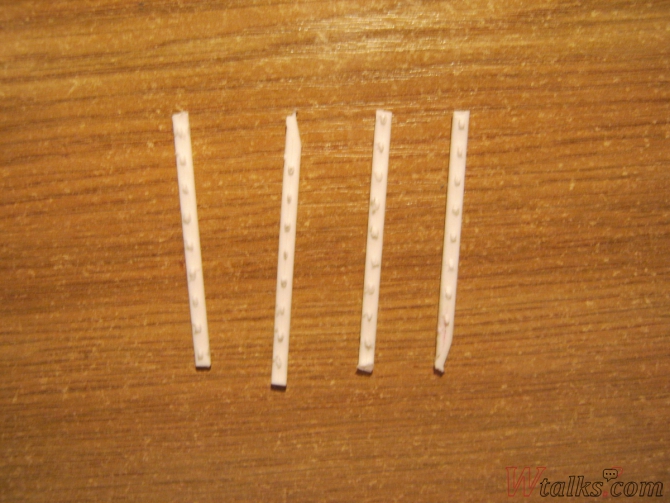 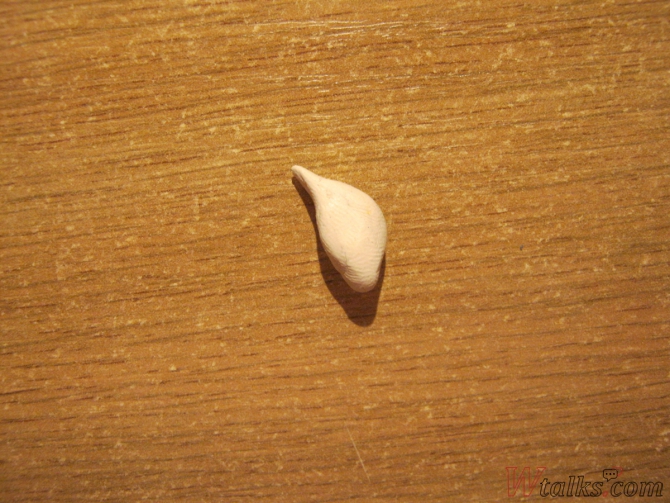 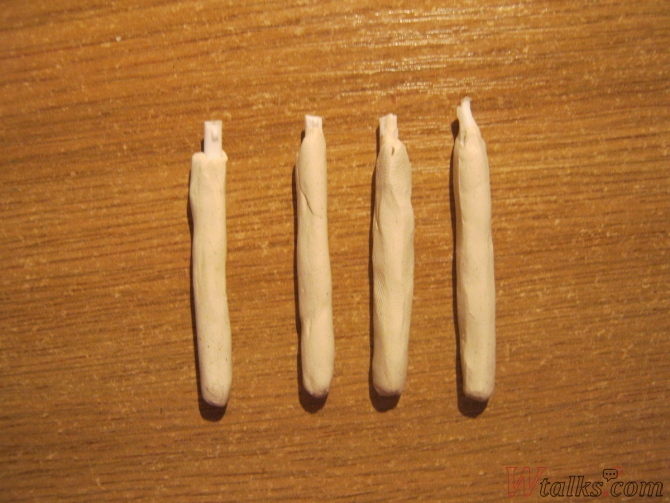 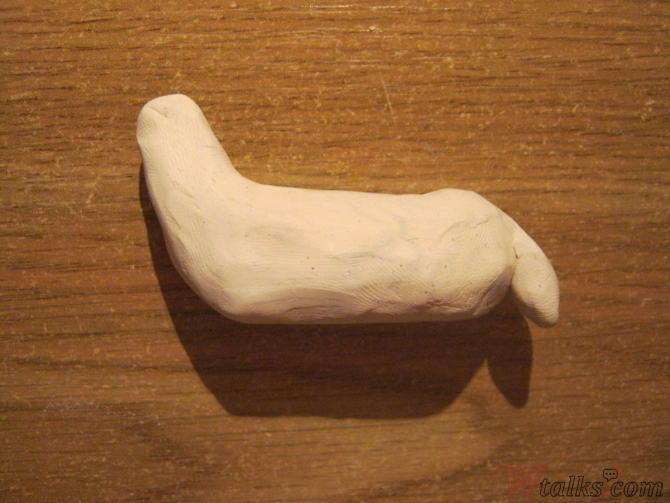 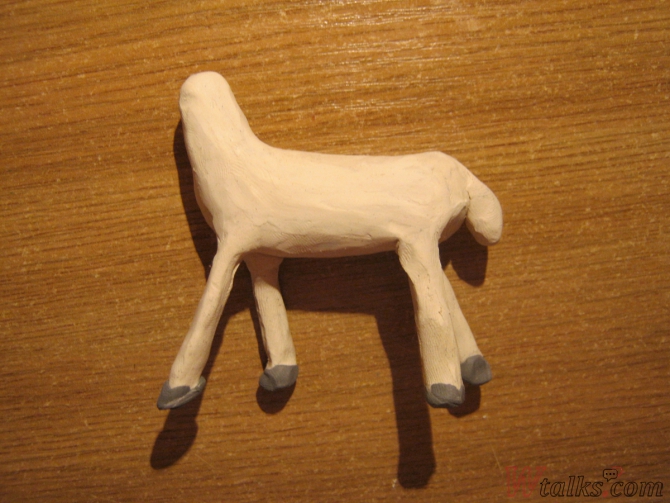 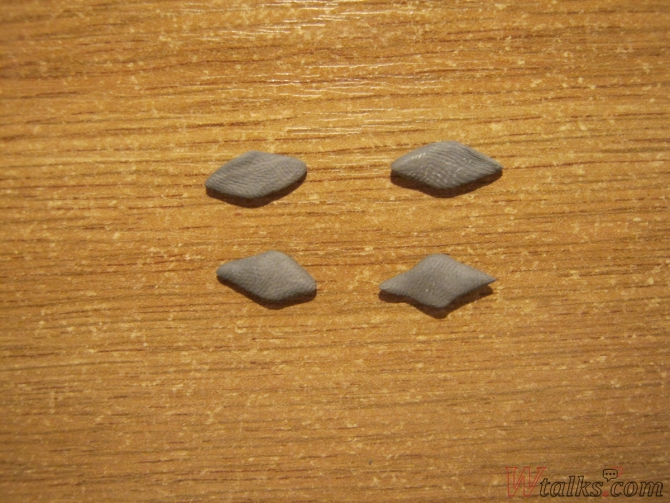 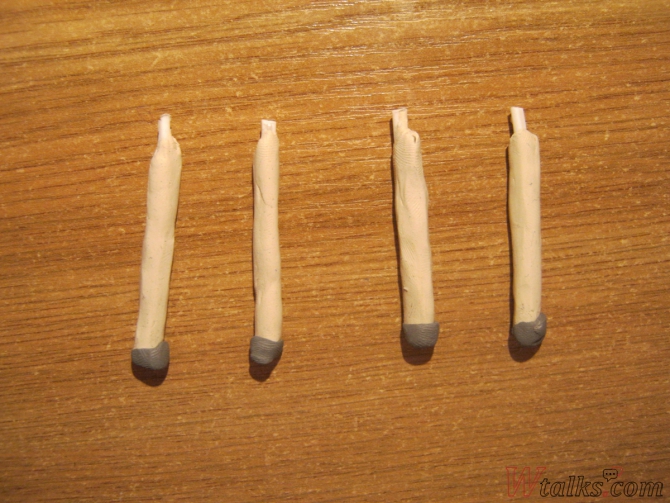 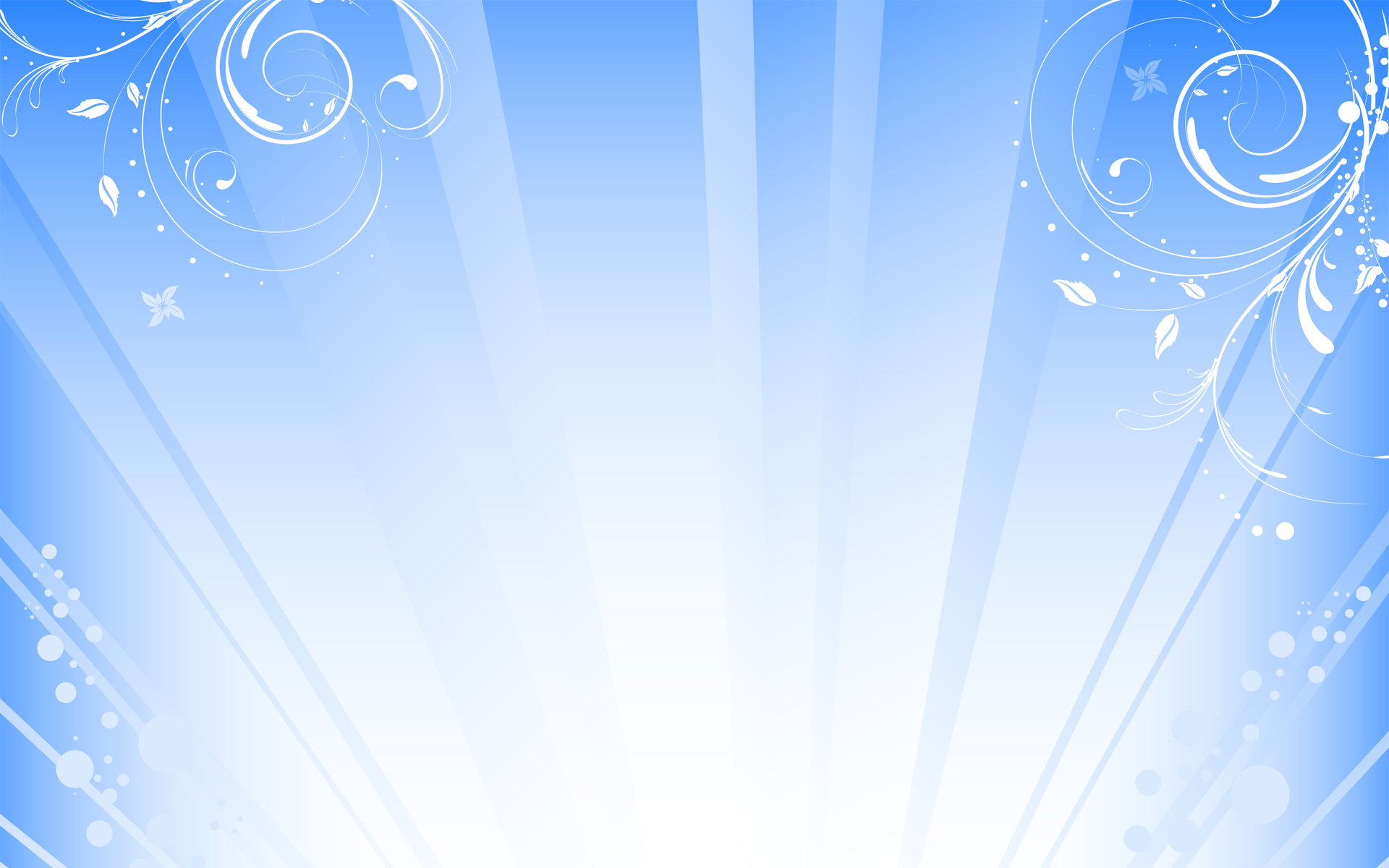 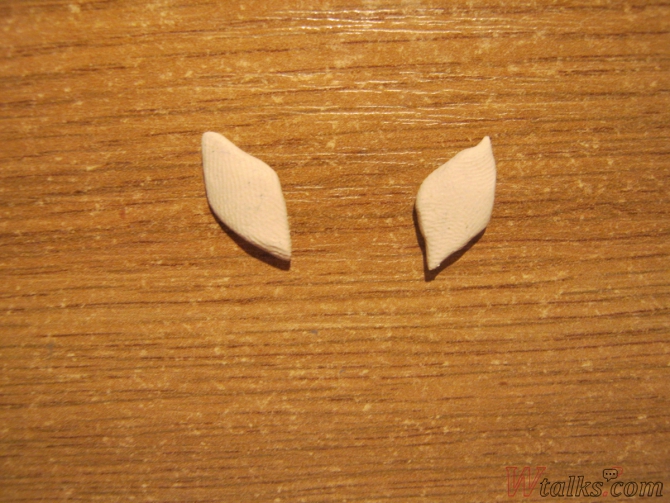 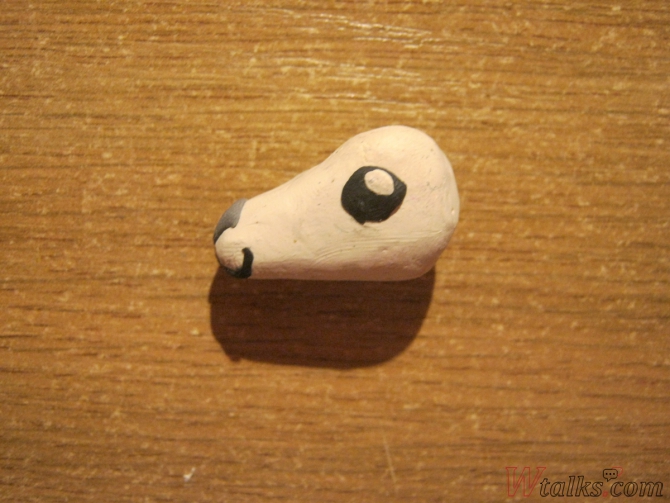 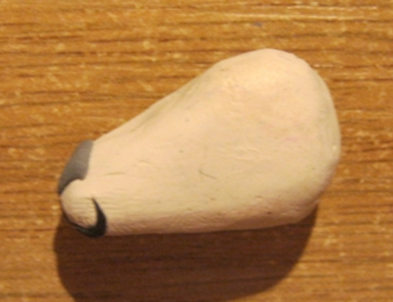 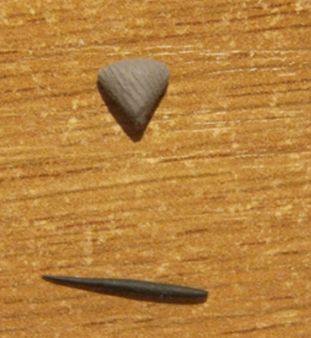 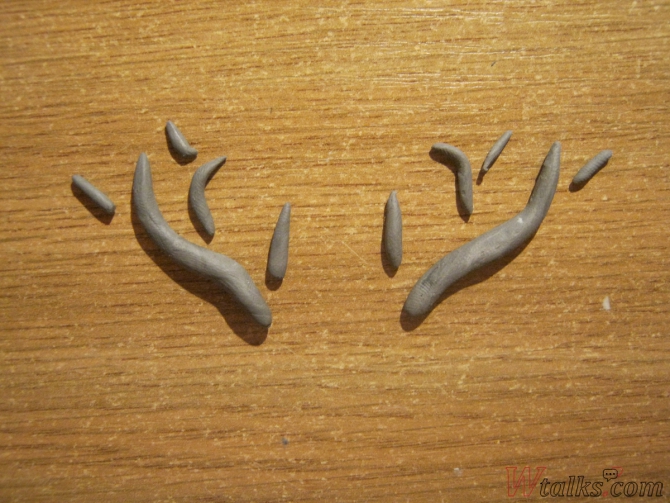 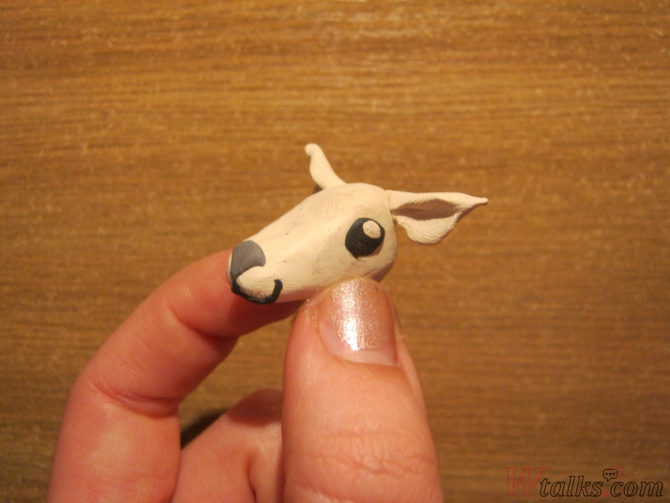 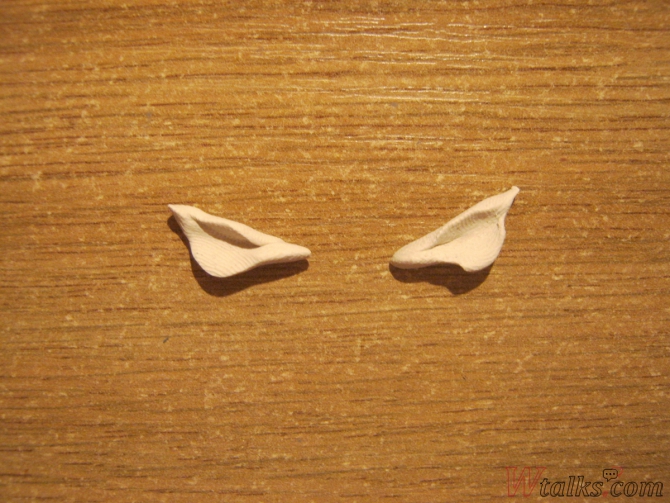 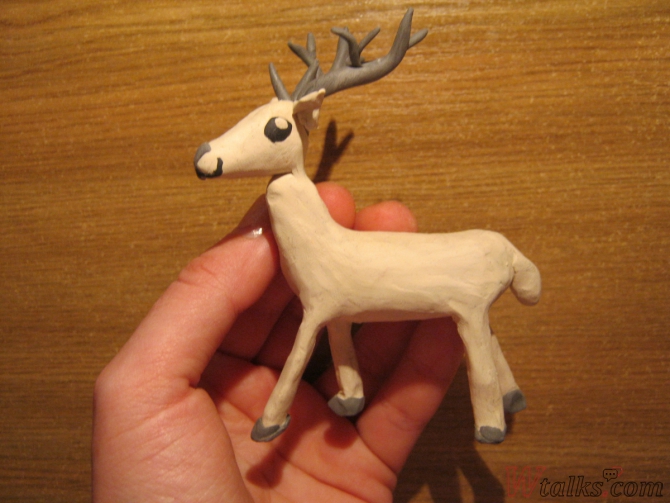 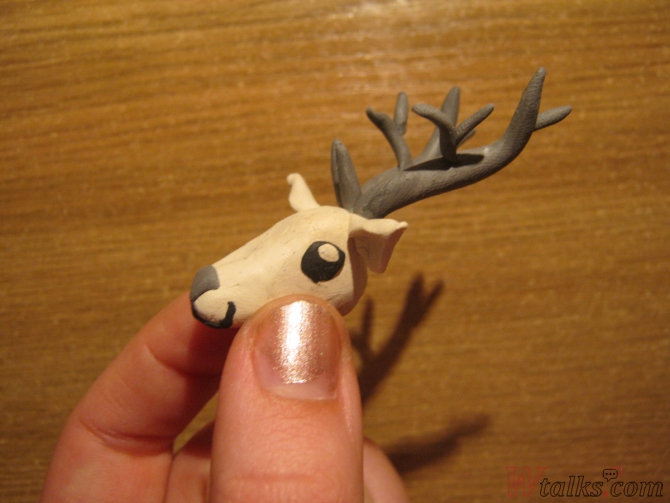 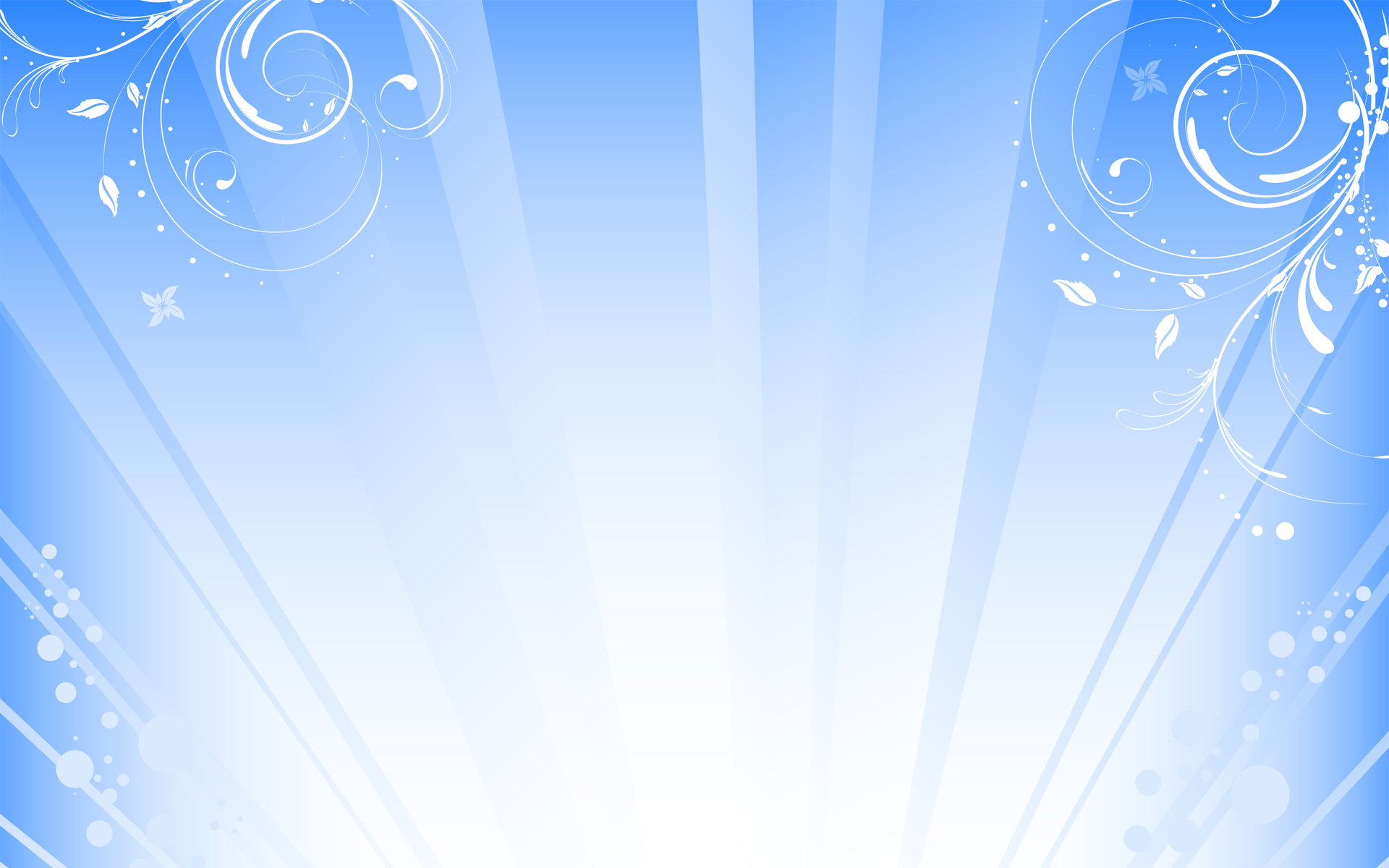 Рефлексия
Теперь поделки, можно перенести их на стол для просушки, и убрать инструменты и материалы на свои места.
Что было самое сложное/простое в изготовлении поделки? Что понравилось больше всего?
Пришло время прощаться. Всего доброго!
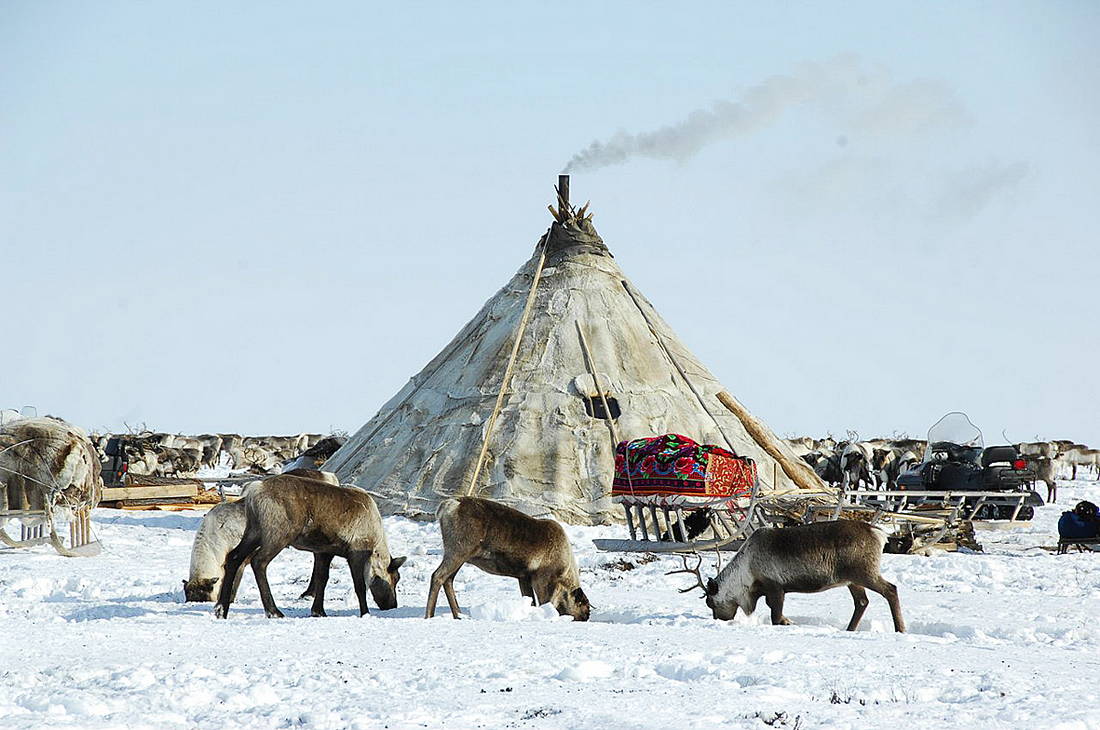